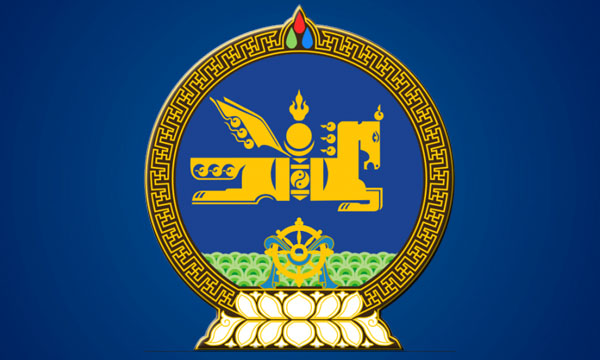 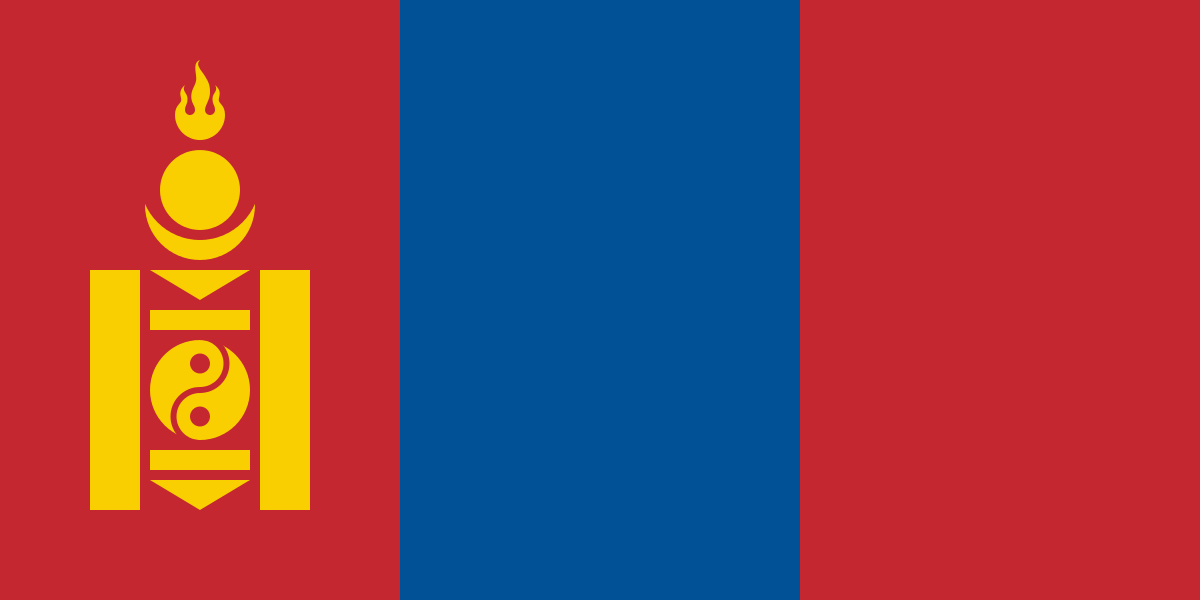 MONGOLIA
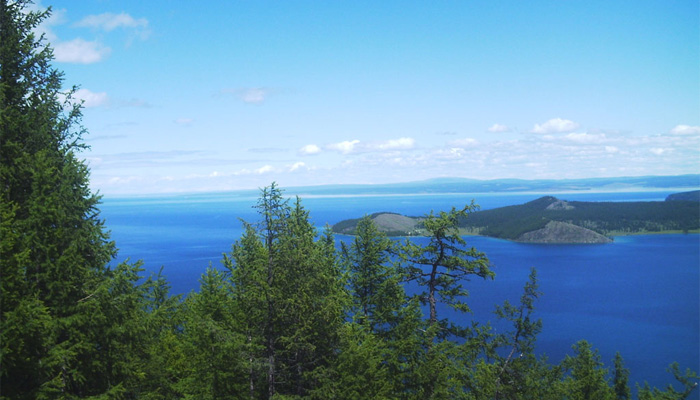 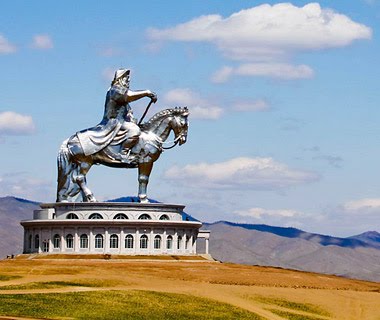 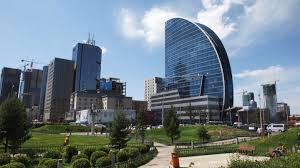 10 JUNE, 2017
BASIC IMFORMATION
Population: 3 million
Huge territory: 1.56 mln.sq.km (11 times bigger than Nefal, 4 times bigger than Japan);
Rich of natural resources – Coking Coal, Copper, Gold, Uranium…
Average life expectancy: 70.9 in 2015
Poverty: 21.6% in 2014
literacy rate: 97.6% in 2015
GDP per capita: 3,603.7 in 2016
Real GDP growth: 17.3% in 2011, 1.0 % in 2016
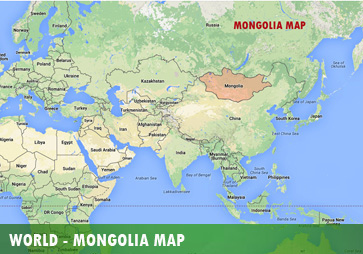 Geography
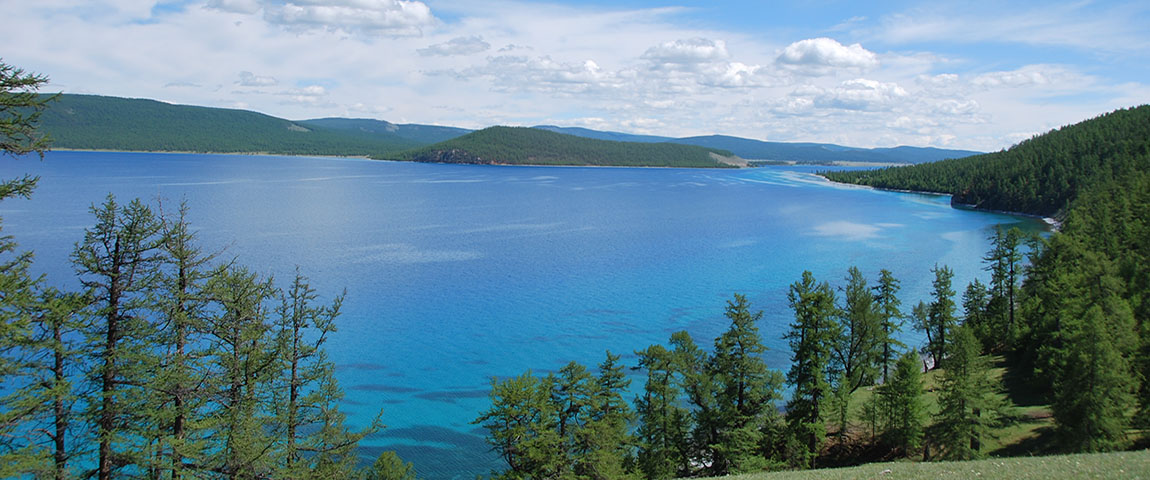 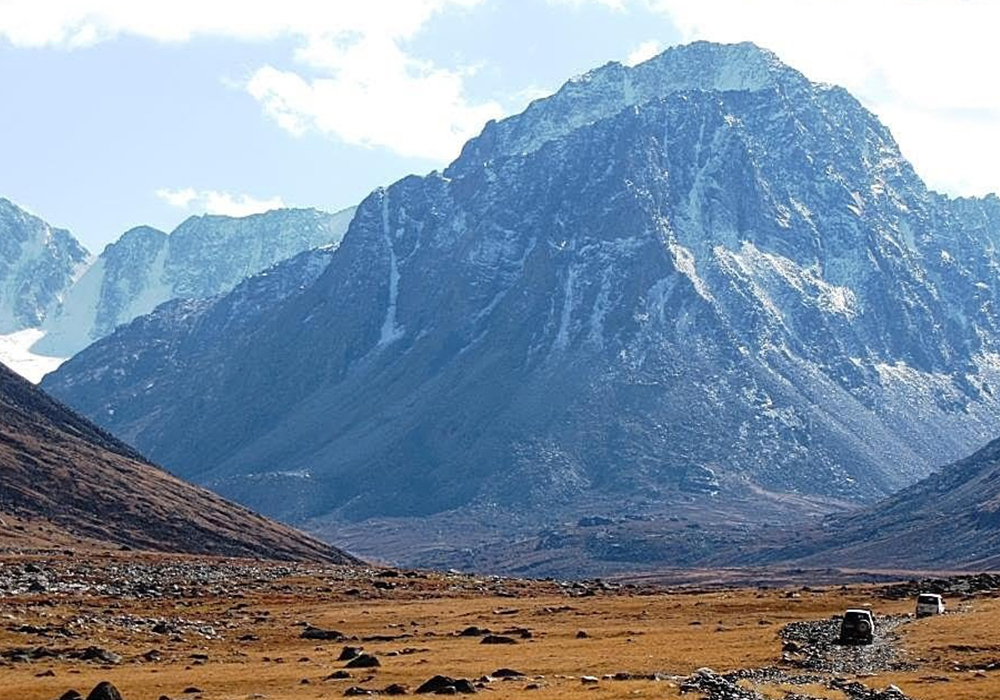 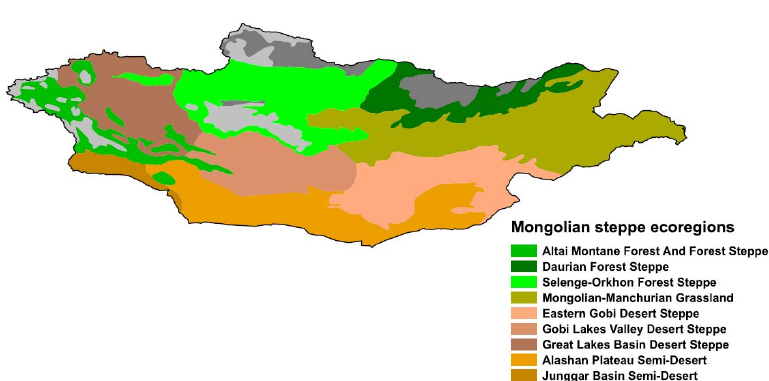 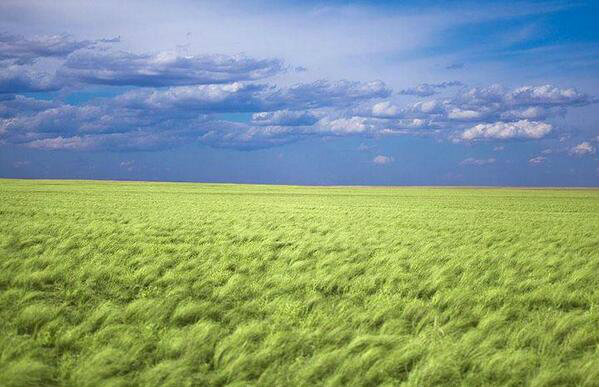 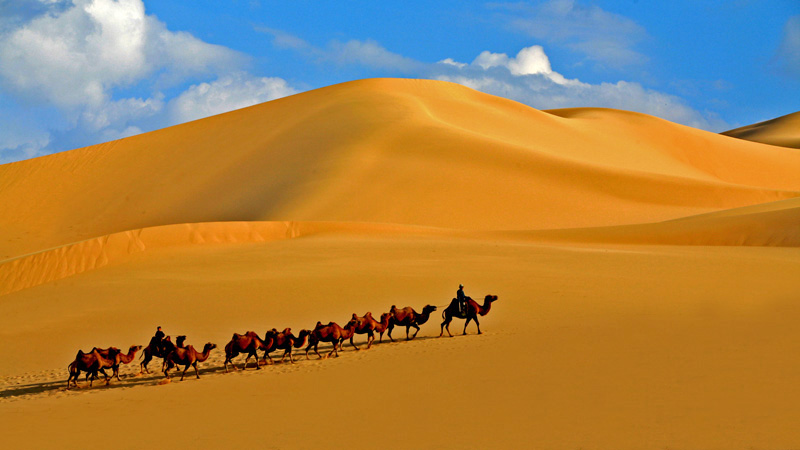 ENERGY RESOURCES
Power source structure
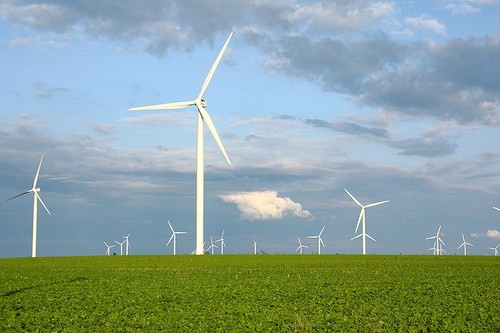 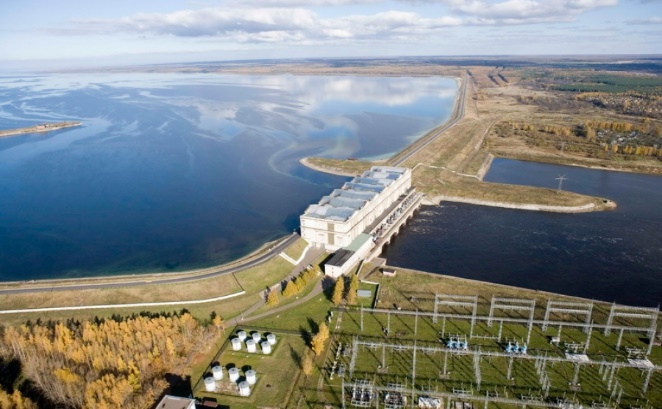 Electrical energy consumption structure
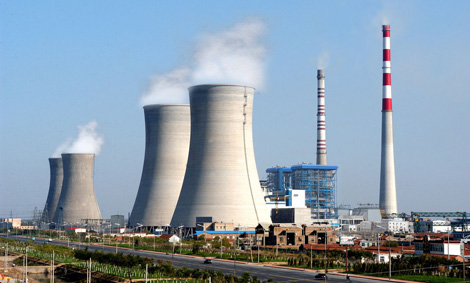 TERM
DEVELOPMENT CONCEPT OF MONGOLIA 
(15-20 YEARS)
LONG TERM
20
STATE LEVEL
LOCAL LEVEL
MID TERM
4
-
10
POLICY OF STATE
(8-10 YEARS)
REGIONAL DEVELOPMENT POLICY
COUNTRY DEVELOPMENT POLICY
GOVERNMENT ACTION PLAN (4 YEARS)
LOCAL GOVERNMENT ACTION PLANS
(4 YEARS)
BUDGET FRAMEFORK (3 YEARS)
MID-TERM INVESTMENT PROGRAMM (4 YEARS)
NATIONAL PROGRAMM (4 YEARS)
SHORT TERM
1
SOCIAL AND ECONOMIC GUIDELINE
SOCIAL AND ECONOMIC GUIDELINE OF LOCAL GOVERNMENT
MONETARY POLICY GUIDELINE
STATE BUDGET
LOCAL BUDGET
MONGOLIA’S DEVELOPMENT VISION
By 2030, Mongolia will

Become one of the leading MICs by per capita income
Have diversified sustainable economy 
Eradicate income inequality and have a majority of population with average and higher level of income  
Maintain virgin nature and sustainable ecology
Promote sustainable democratic governance
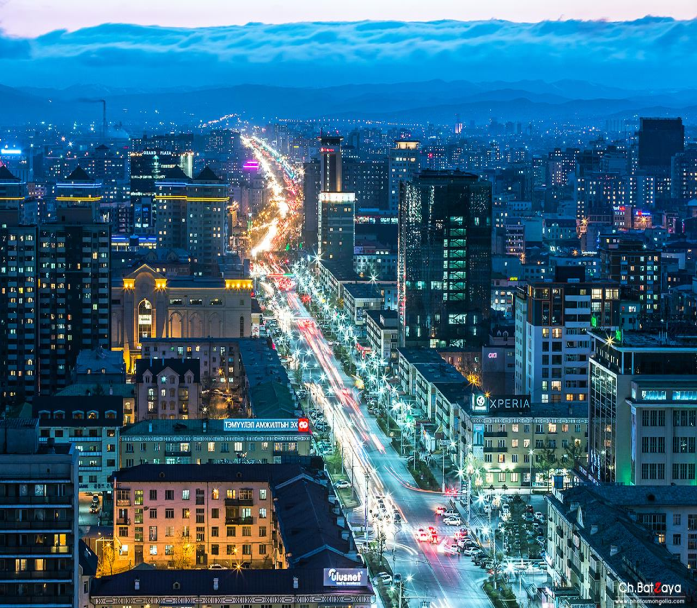 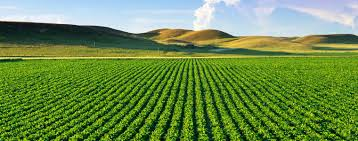 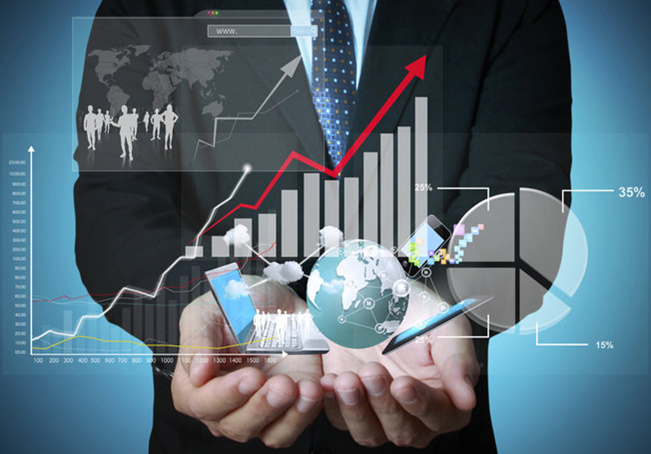 8
MODELS FOR ECONOMIC POLICIES
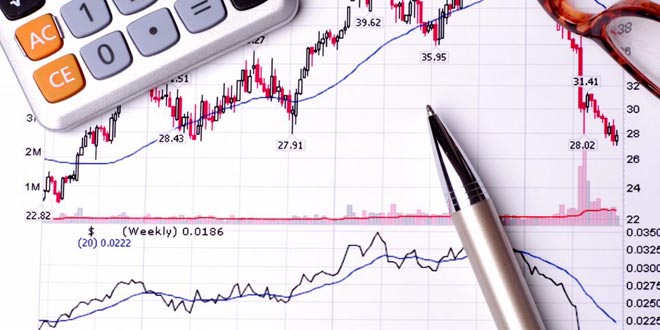 THRESHOLD 21 MODEL;
CGE MODEL;
FINANCIAL PROGRAMM;
MNT MODEL FOR EXCHANGE RATE;
SVAR MODEL FOR INFLATION;
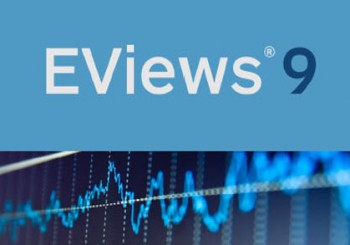 9
THANK YOU FOR YOUR ATTENTION